17-8
These materials are by the Kongki Ka Project and are made available to you under the terms of the Creative Commons Attribution ShareAlike license 4.0.
You have permission to share and redistribute these materials in any format and to make reasonable revisions and adaptations of this translation, provided that:
You include the above licence and source information.
If you redistribute these materials or create derivatives, you must distribute your contributions under the same license as the original.
 
The Holy Bible, Berean Standard Bible, BSB is produced in cooperation with Bible Hub, Discovery Bible, OpenBible.com, and the Berean Bible Translation Committee. This text of God's Word has been dedicated to the public domain.
 
Hindi text is from Free Bibles India. This translation is made available under the terms of a Creative Commons Attribution-ShareAlike 4.0 International License.
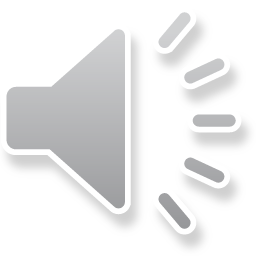 [Speaker Notes: Ch
17 Saul and David
1. David plays before the king - 1 Samuel 16:14-23 (Left Top)
2. David and Goliath - 1 Sam 17 (Center)
3. David’s popularity & Saul’s jealousy - 1 Sam 18:5-16,29-30 (Center Top)
4. David's marries Saul’s daughter - 1 Sam 18:17-28 (Right Top)
5. Saul throws a spear at David - 1 Sam 19:8-10 (Right Center)
6. 
7. David's escape to Ramah -1 Sam 19:18-24 (Center Bottom)
8. Saul tries to kill Jonathan -1 Sam 18:1-4; 19:1-7; 20:1-34 (Left Bottom)
9. Jonathan warns David - 1 Sam 20:35-42 (Left Center)]
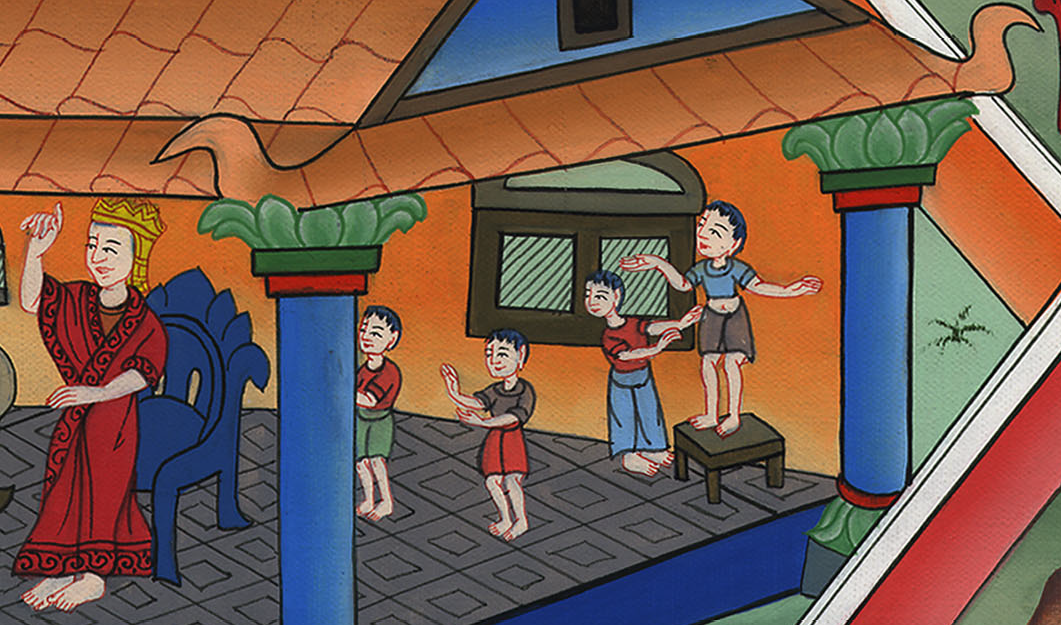 दाऊद और जोनाथन  – 1 शमूएल 18:1-4; 19:1-7; 20:1-34
This work is licensed under a Creative Commons Attribution-ShareAlike 4.0 International License
David and Jonathan -1 Samuel 18:1-4; 19:1-7; 20:1-34
दाऊद और जोनाथन –
1 शमूएल 18:1-4; 19:1-7; 20:1-34
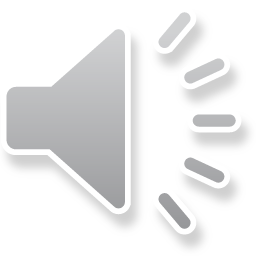 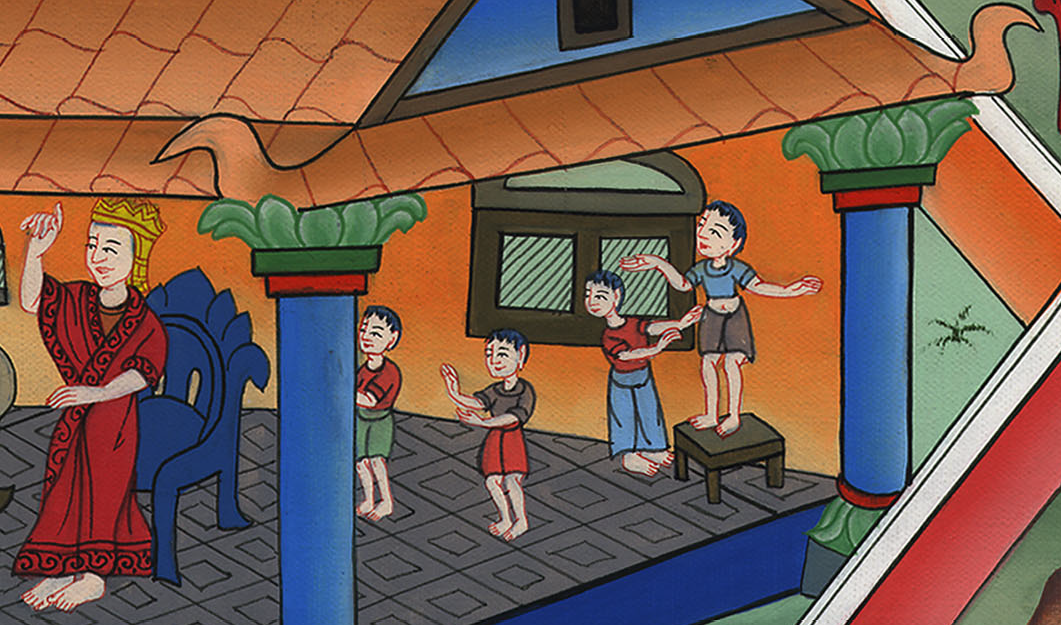 दाऊद और जोनाथन  – 1 शमूएल 18:1-4; 19:1-7; 20:1-34
Saul had a son named Jonathan.18:1… Jonathan and David became close friends. …
शाऊल का योनातान नाम का एक पुत्र था।18:1… जोनाथन और दाऊद घनिष्ठ मित्र बन गए। …
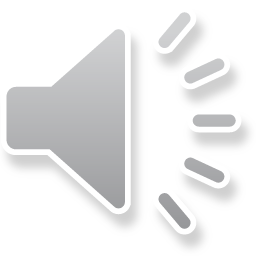 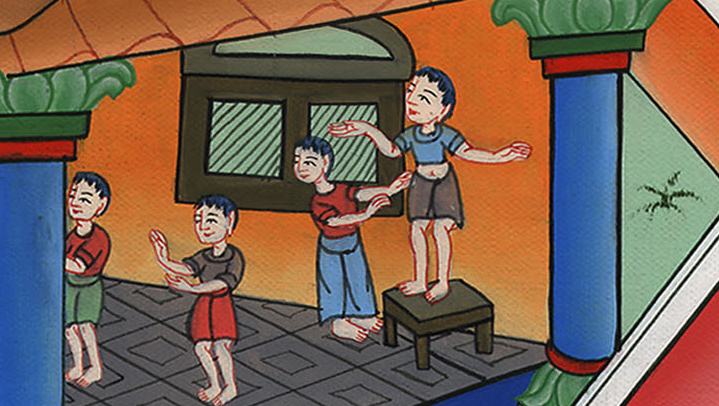 1 शमूएल 18:1
1Then Saul ordered his son Jonathan and all his servants to kill David.
But Jonathan delighted greatly in David,
19:1 शाऊल ने अपने पुत्र योनातान और अपने सब कर्मचारियों से दाऊद को मार डालने की चर्चा की। परन्तु शाऊल का पुत्र योनातान दाऊद से बहुत प्रसन्न था।
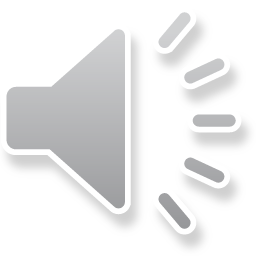 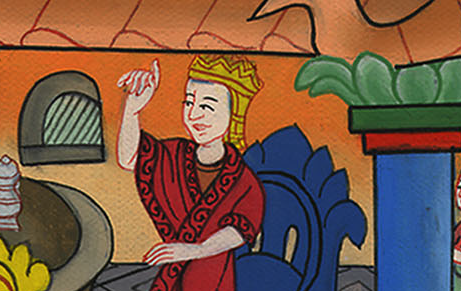 1 शमूएल 19:1
1Then David fled from Naioth in Ramah. He came to Jonathan and asked, “What have I done? What is my iniquity? How have I sinned against your father, that he wants to take my life?”
20:1 फिर दाऊद रामाह के नबायोत से भागा, और योनातान के पास जाकर कहने लगा, “मैंने क्या किया है? मुझसे क्या पाप हुआ? मैंने तेरे पिता की दृष्टि में ऐसा कौन सा अपराध किया है, कि वह मेरे प्राण की खोज में रहता है?”
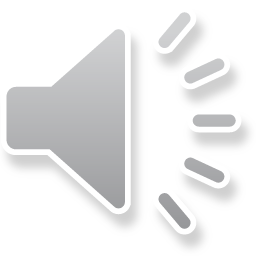 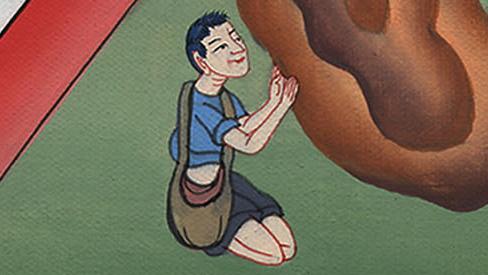 1 शमूएल 20:1
4Then Jonathan said to David, “Whatever you desire, I will do for you.”
4 योनातान ने दाऊद से कहा, “जो कुछ तेरा जी चाहे वही मैं तेरे लिये करूँगा।”
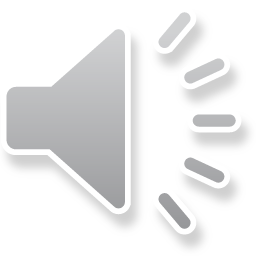 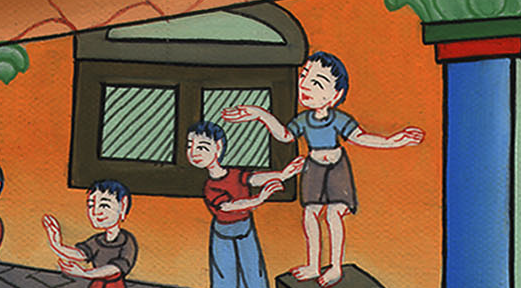 1 शमूएल 20:4
5So David told him, “Look, tomorrow is the New Moon, and I am supposed to dine with the king. Instead, let me go and hide in the field until the third evening from now.
5 दाऊद ने योनातान से कहा, “सुन कल नया चाँद होगा, और मुझे उचित है कि राजा के साथ बैठकर भोजन करूँ; परन्तु तू मुझे विदा कर, और मैं परसों साँझ तक मैदान में छिपा रहूँगा।
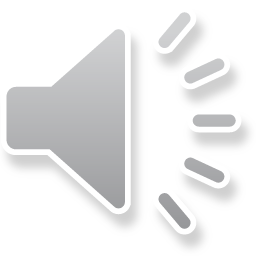 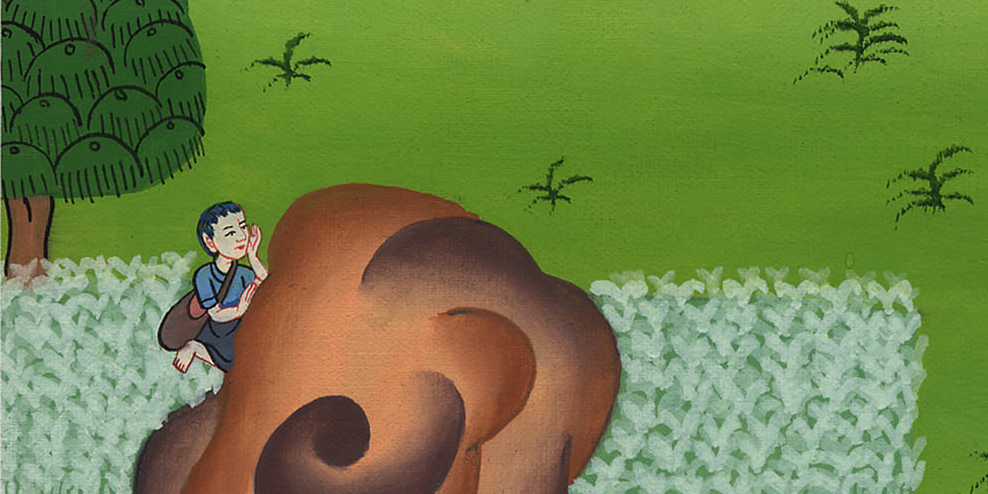 1 शमूएल 20:5
12and Jonathan said, “By the Lord, the God of Israel, I will sound out my father by this time tomorrow or the next day. If he is favorable toward you, will I not send for you and tell you?
12 तब योनातान दाऊद से कहने लगा, “इस्राएल के परमेश्वर यहोवा की शपथ, जब मैं कल या परसों इसी समय अपने पिता का भेद पाऊँ, तब यदि दाऊद की भलाई देखूँ, तो क्या मैं उसी समय तेरे पास दूत भेजकर तुझे न बताऊँगा?
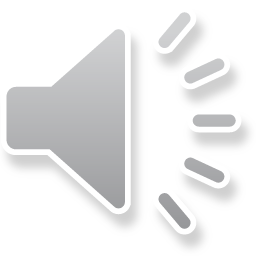 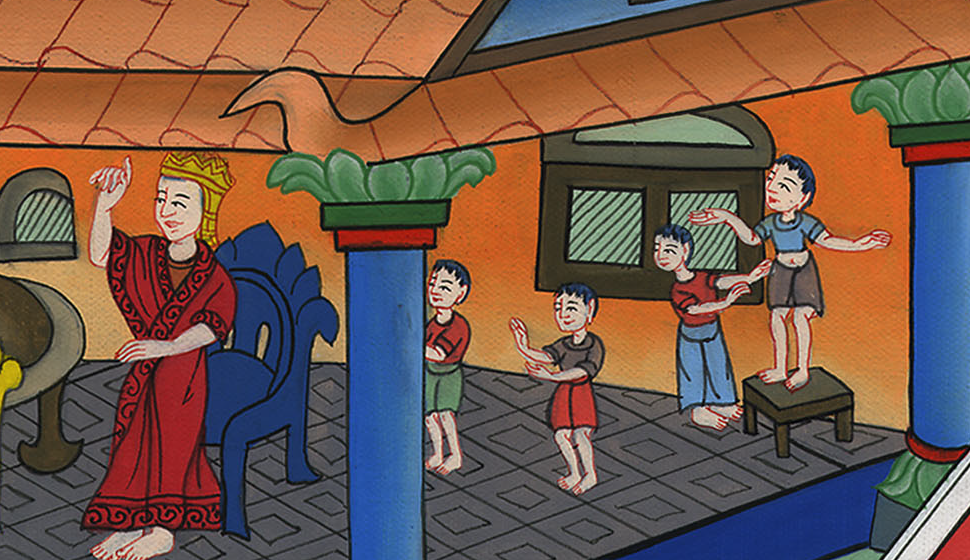 1 शमूएल 20:12
20I will shoot three arrows to the side of it, as if I were aiming at a target. 21Then I will send a boy and say, ‘Go, find the arrows!’
20 तब मैं उसकी ओर, मानो अपने किसी ठहराए हुए चिन्ह पर तीन तीर चलाऊँगा। 21 फिर मैं अपने टहलुए लड़के को यह कहकर भेजूँगा, कि जाकर तीरों को ढूँढ़ ले आ।
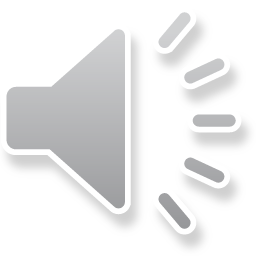 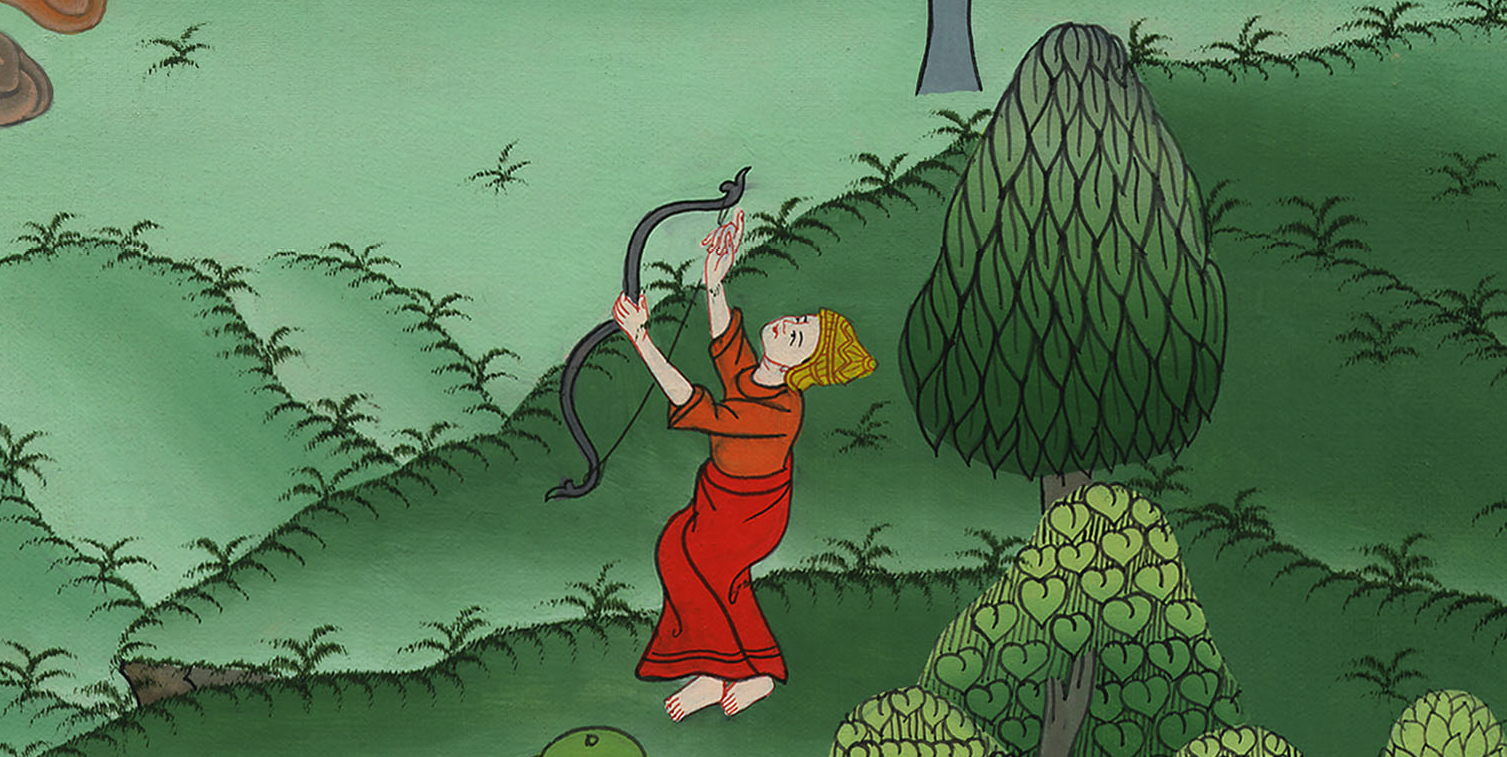 1 शमूएल 20:20
…Now, if I expressly say to him, ‘Look, the arrows are on this side of you; bring them,’ then come, because as surely as the Lord lives, it is safe for you and there is no danger.
…यदि मैं उस लड़के से साफ-साफ कहूँ, ‘देख, तीर इधर तेरे इस ओर हैं,’ तू उसे ले आ, तो तू आ जाना क्योंकि यहोवा के जीवन की शपथ, तेरे लिये कुशल को छोड़ और कुछ न होगा।
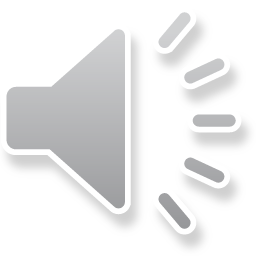 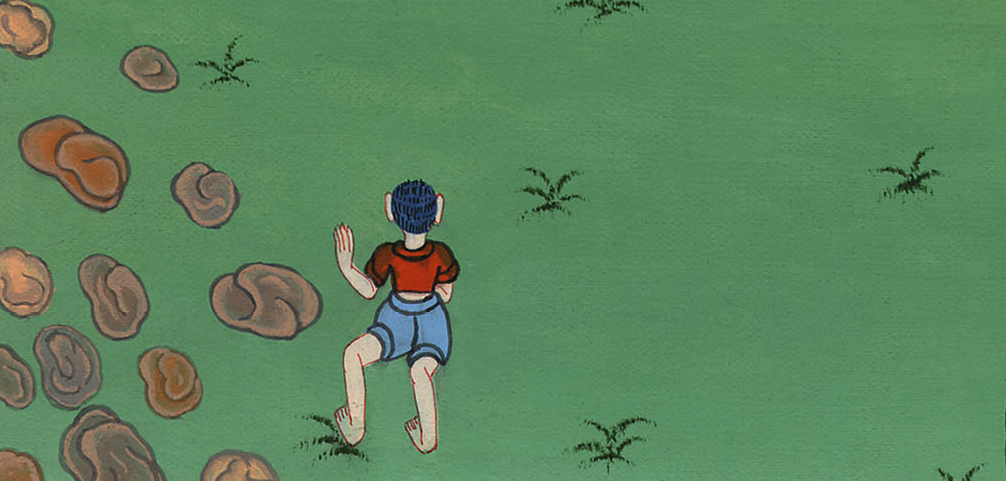 1 शमूएल 20:21
22But if I say to the young man, ‘Look, the arrows are beyond you,’ then you must go, for the Lord has sent you away.
22 परन्तु यदि मैं लड़के से यह कहूँ, ‘सुन, तीर उधर तेरे उस ओर हैं,’ तो तू चले जाना, क्योंकि यहोवा ने तुझे विदा किया है।
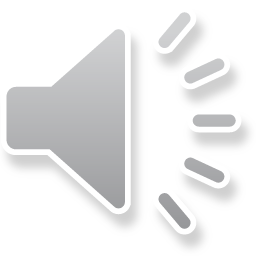 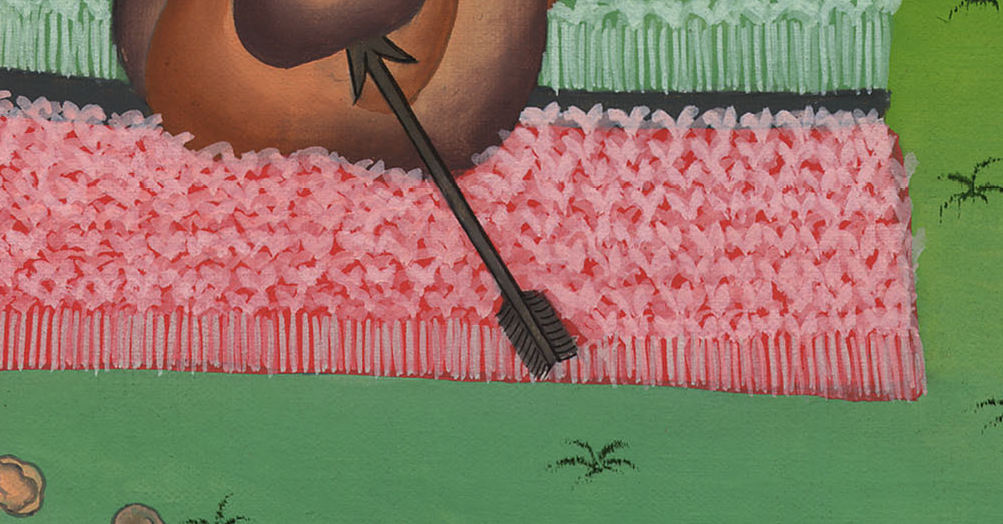 1 शमूएल 20:22